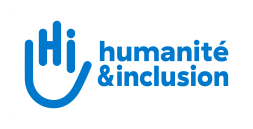 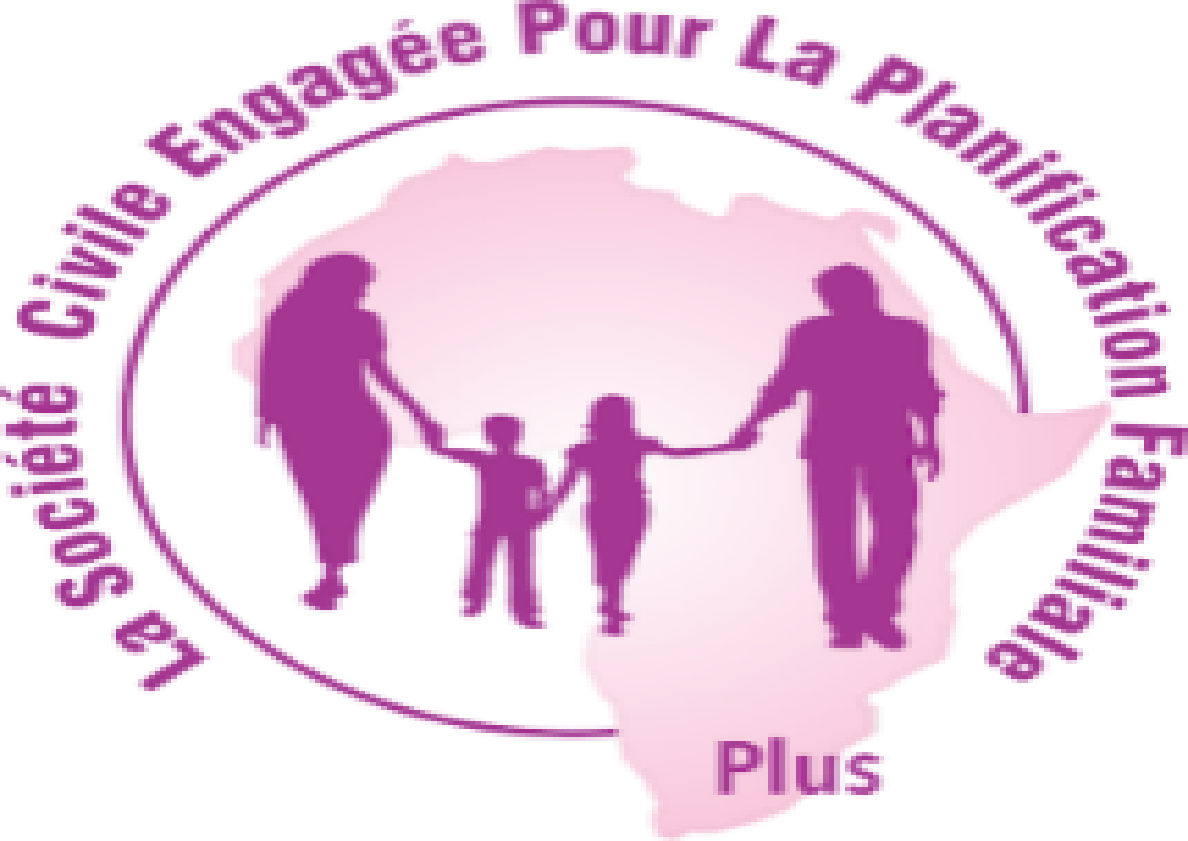 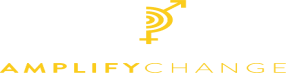 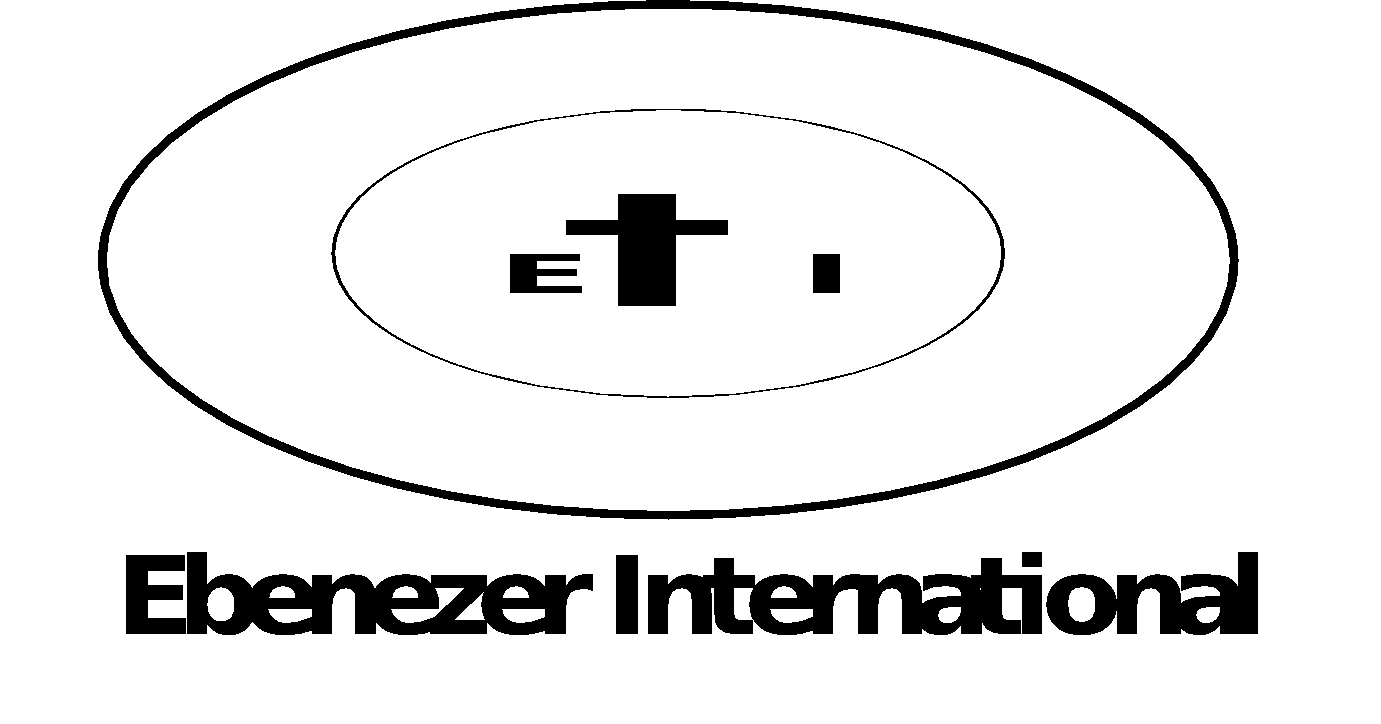 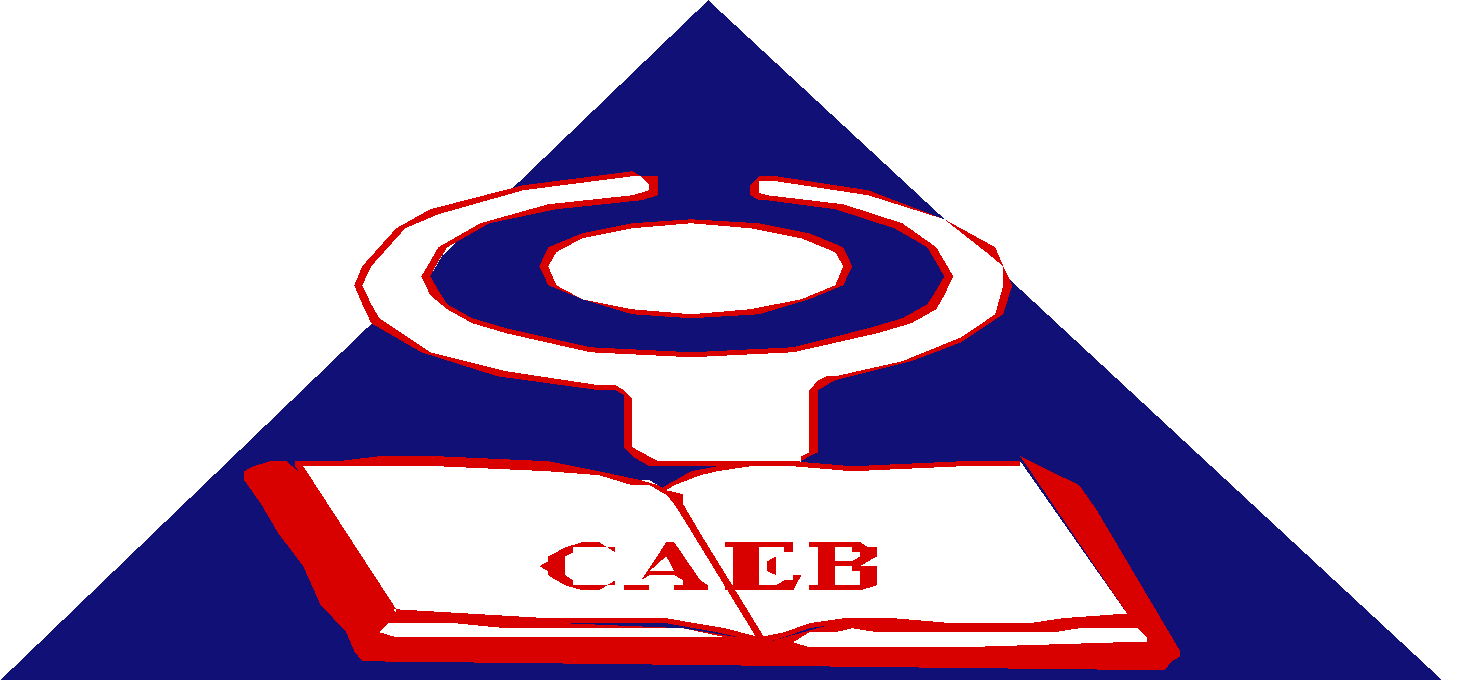 BIENVENUE
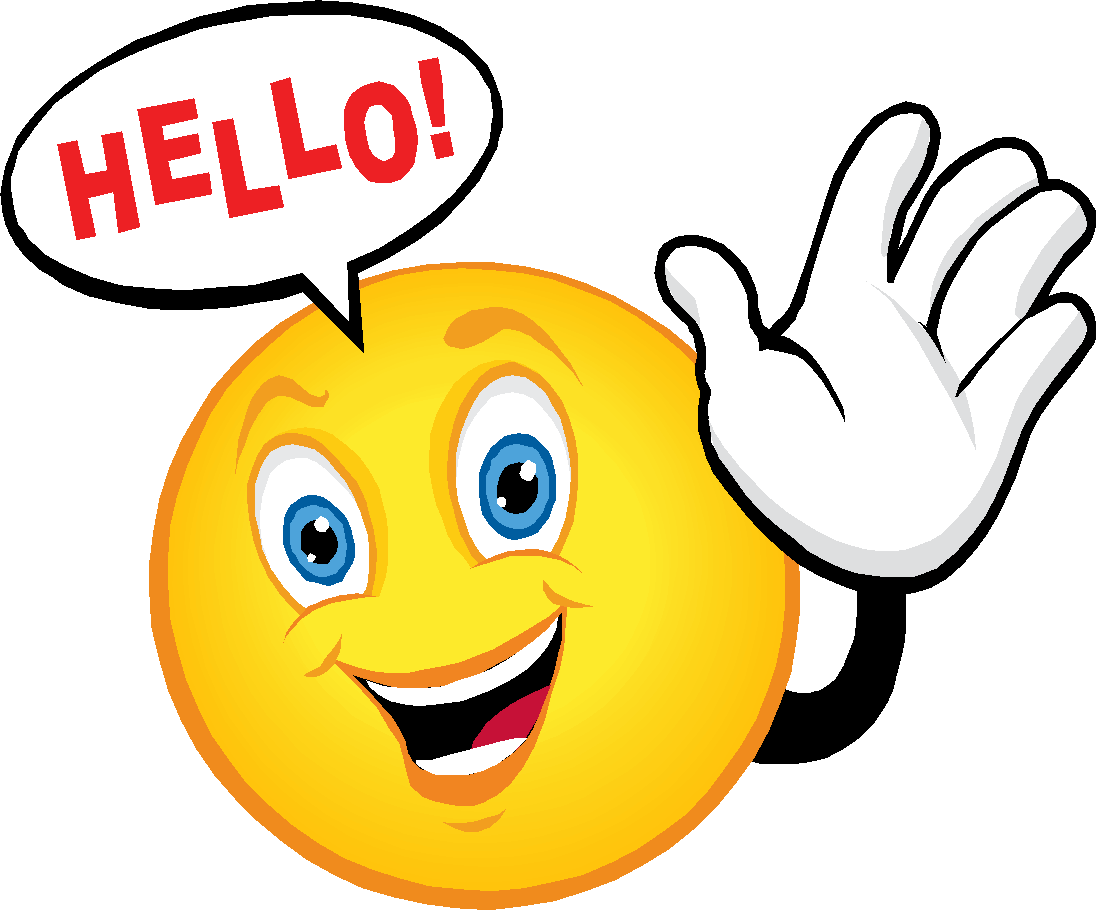 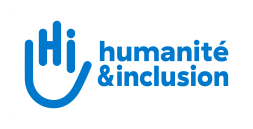 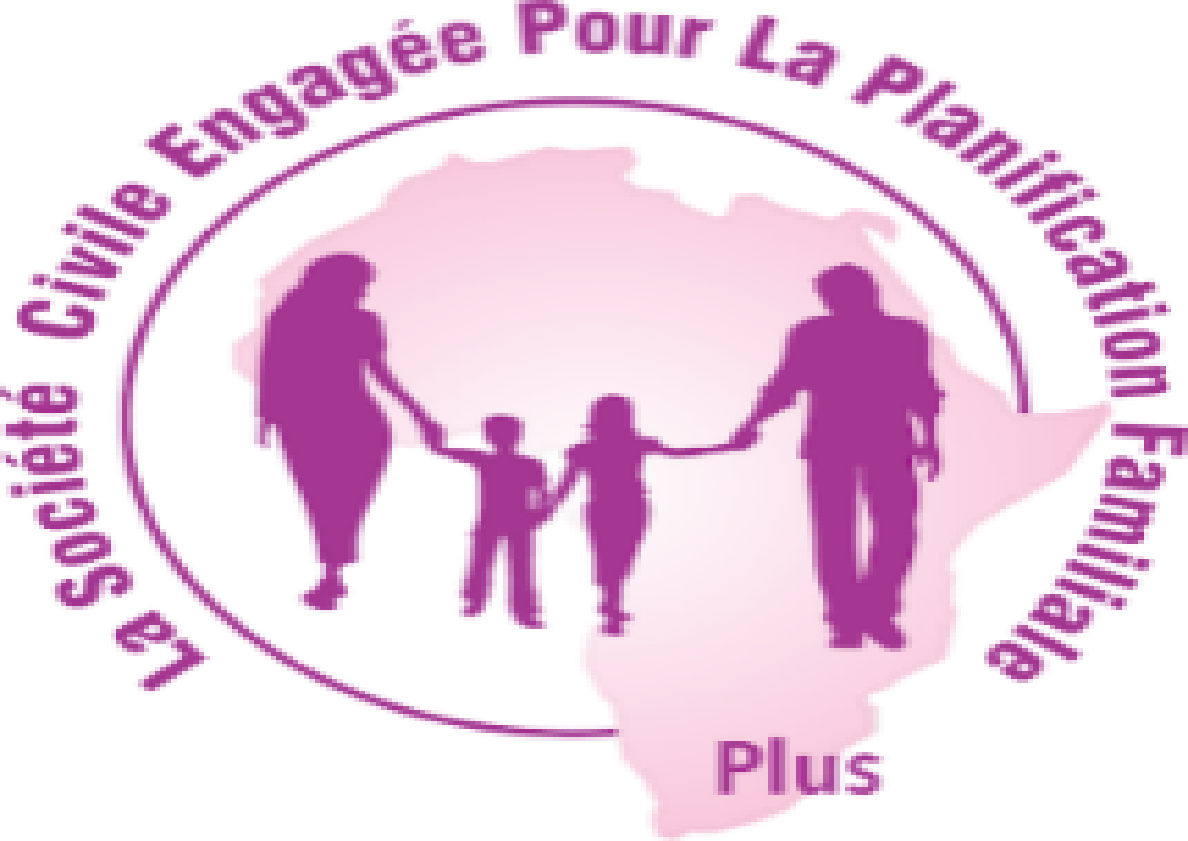 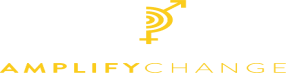 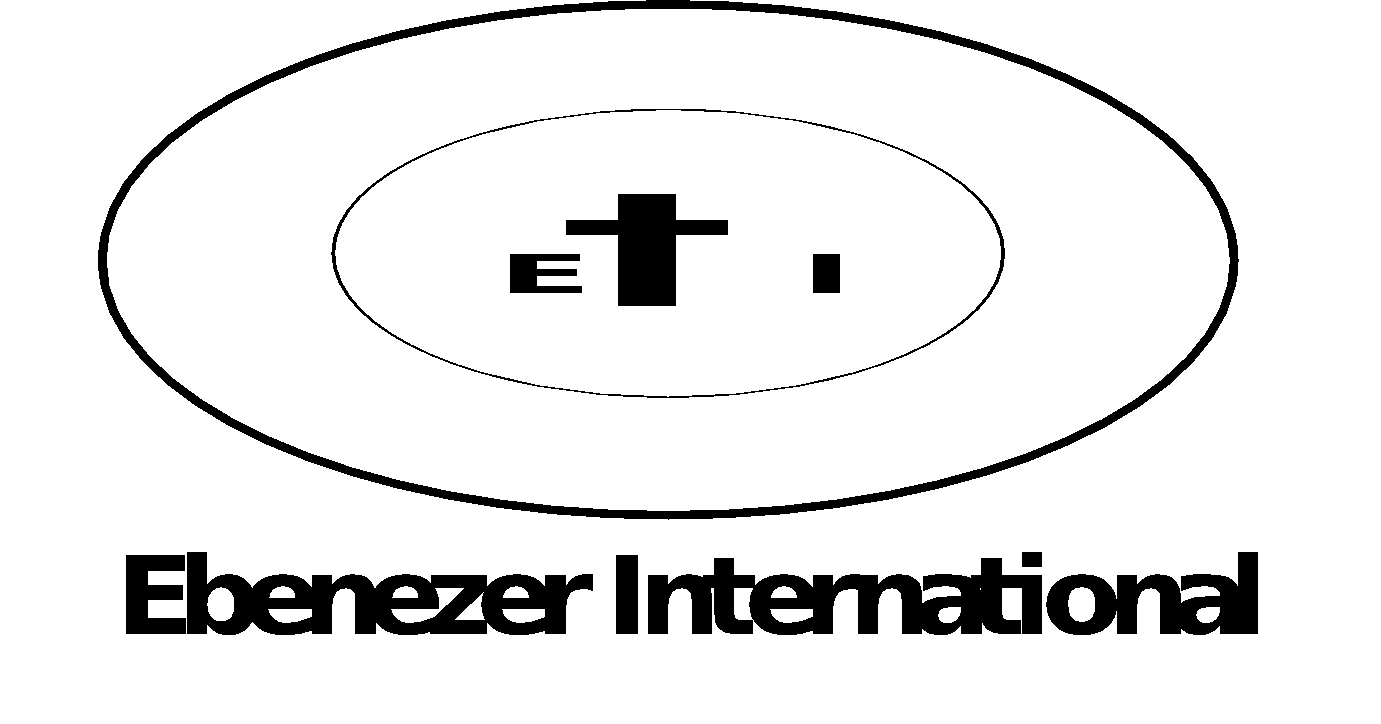 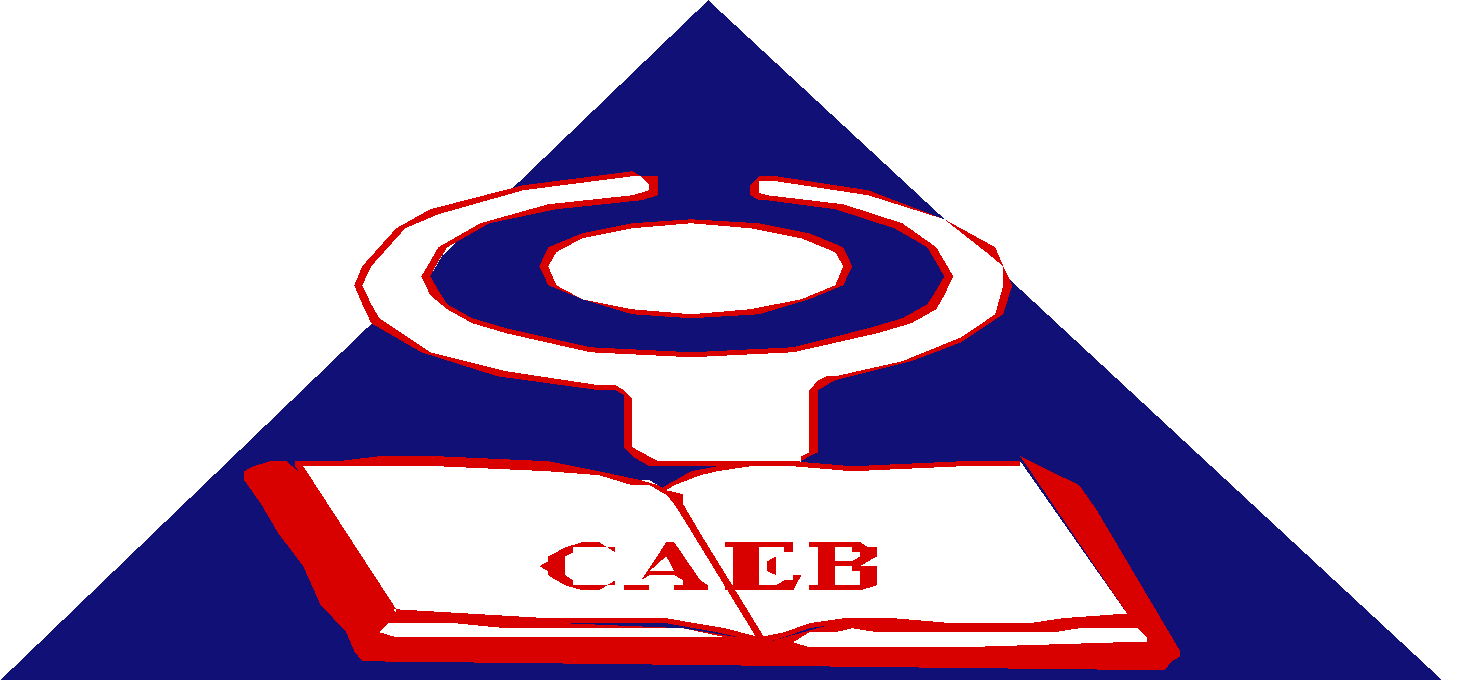 BOITE À OUTILS DU GESTIONNAIRE  DE PROGRAMME DSSR
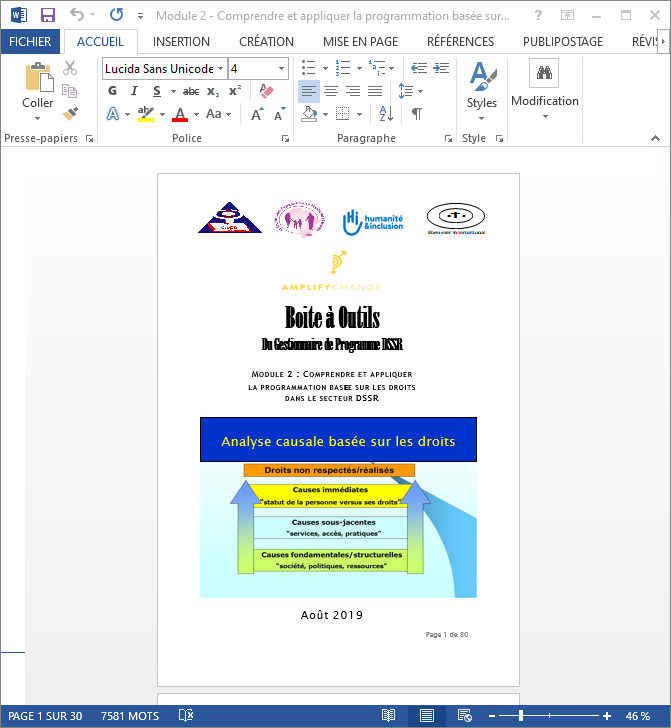 Module 2: 

« Comprendre et appliquer 
la programmation basée sur les droits 
dans le secteur DSSR »
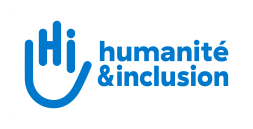 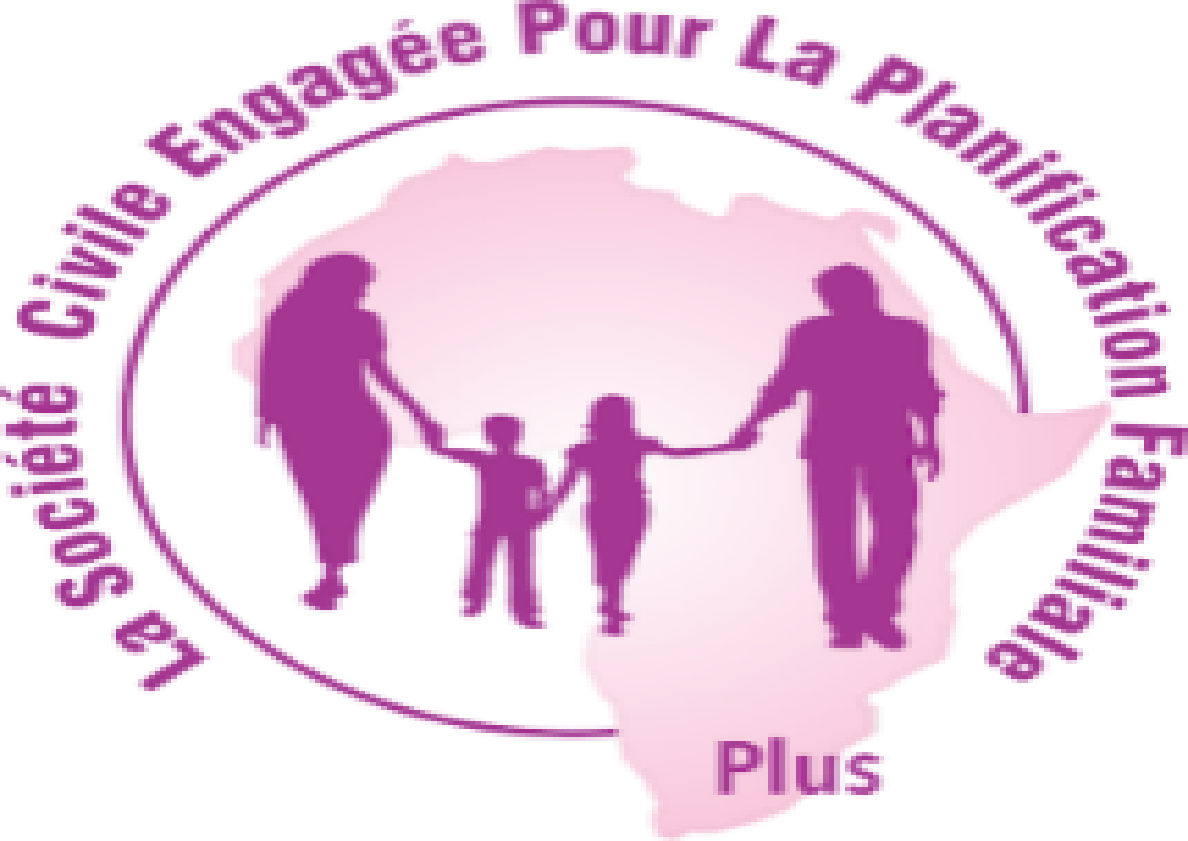 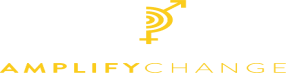 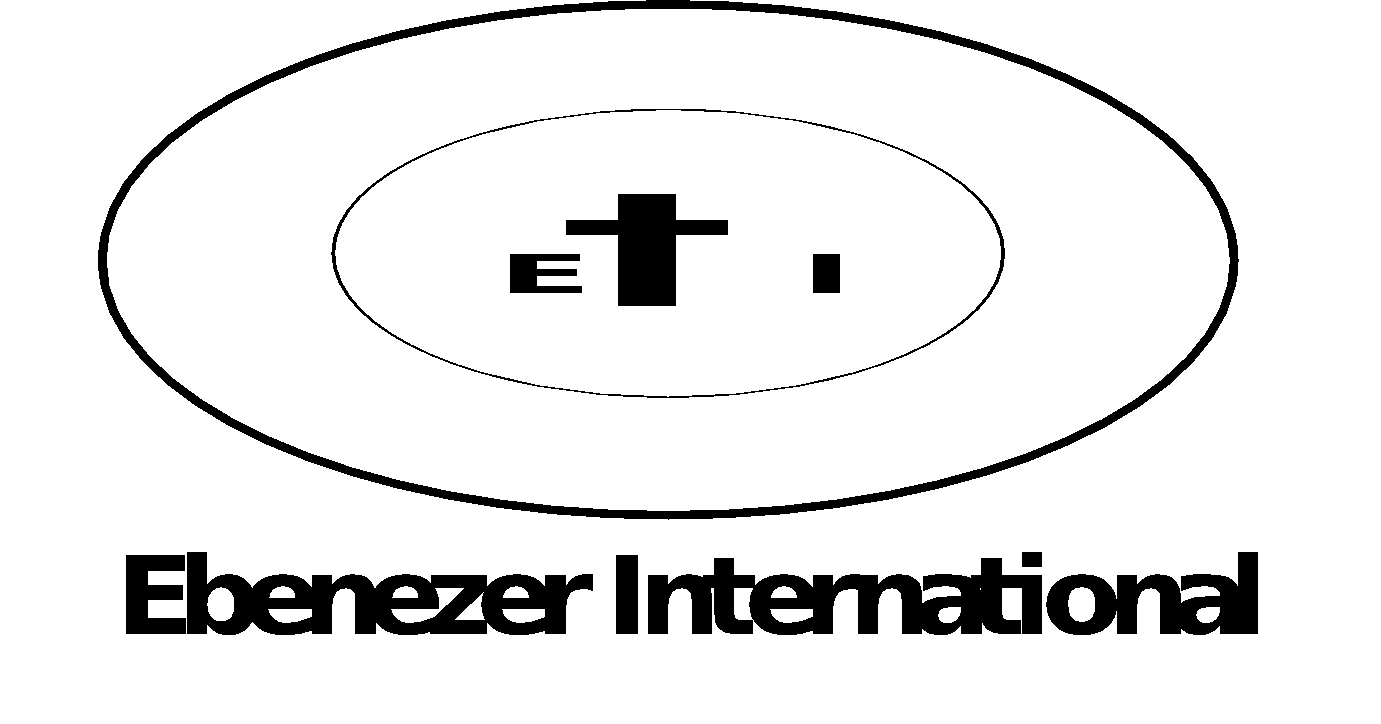 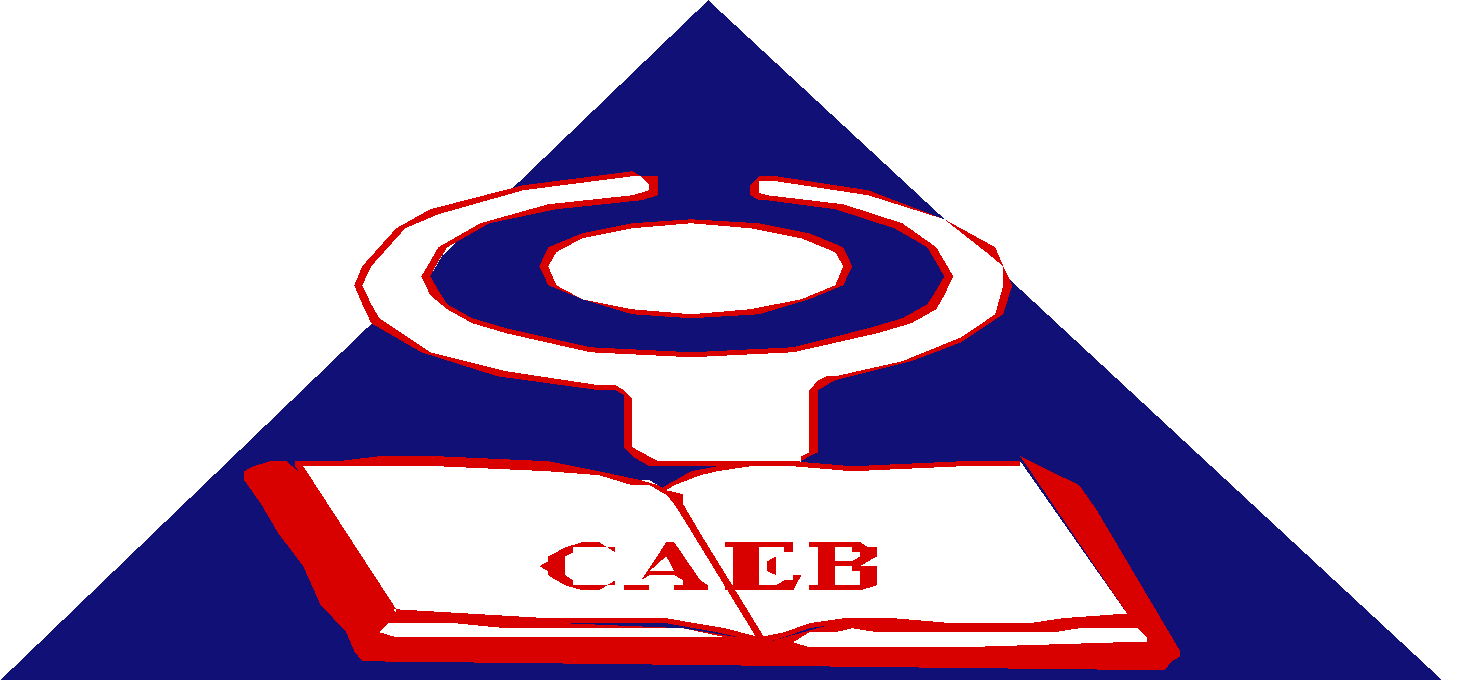 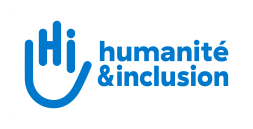 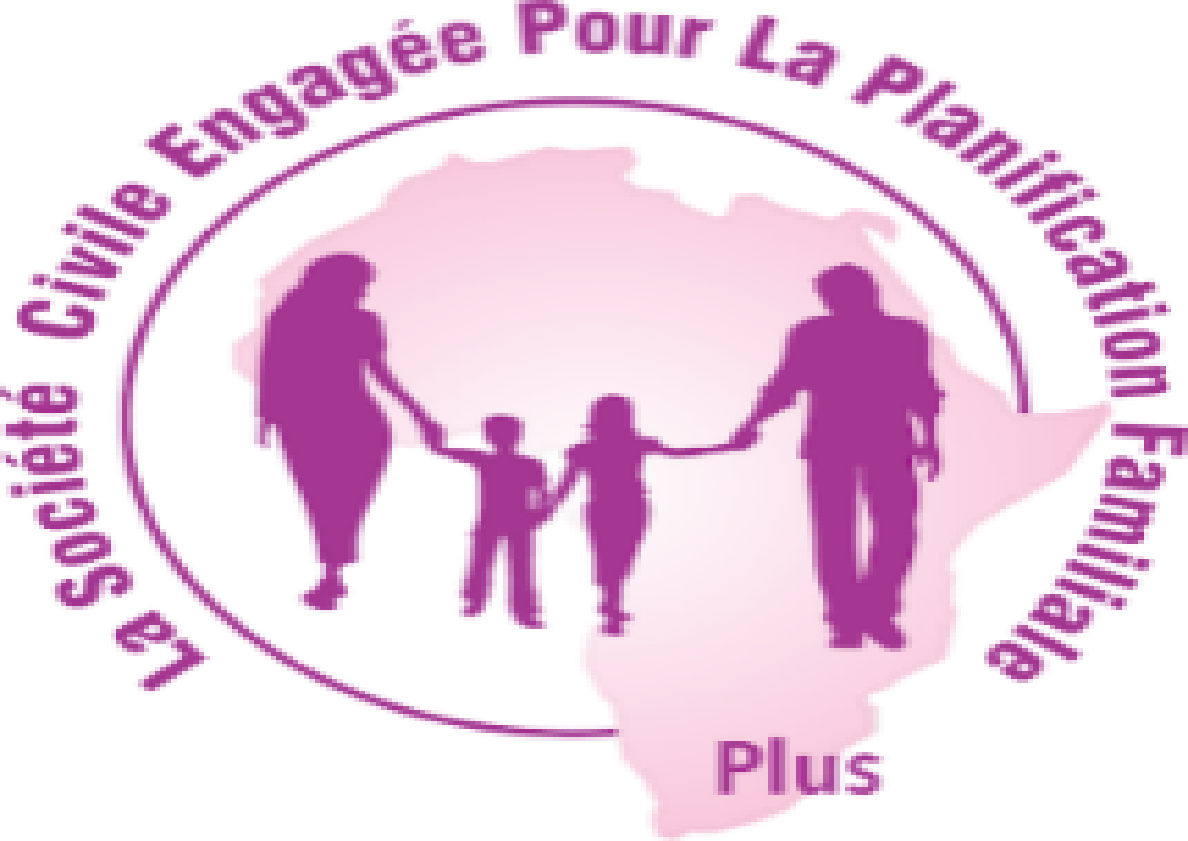 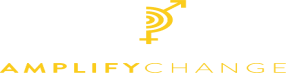 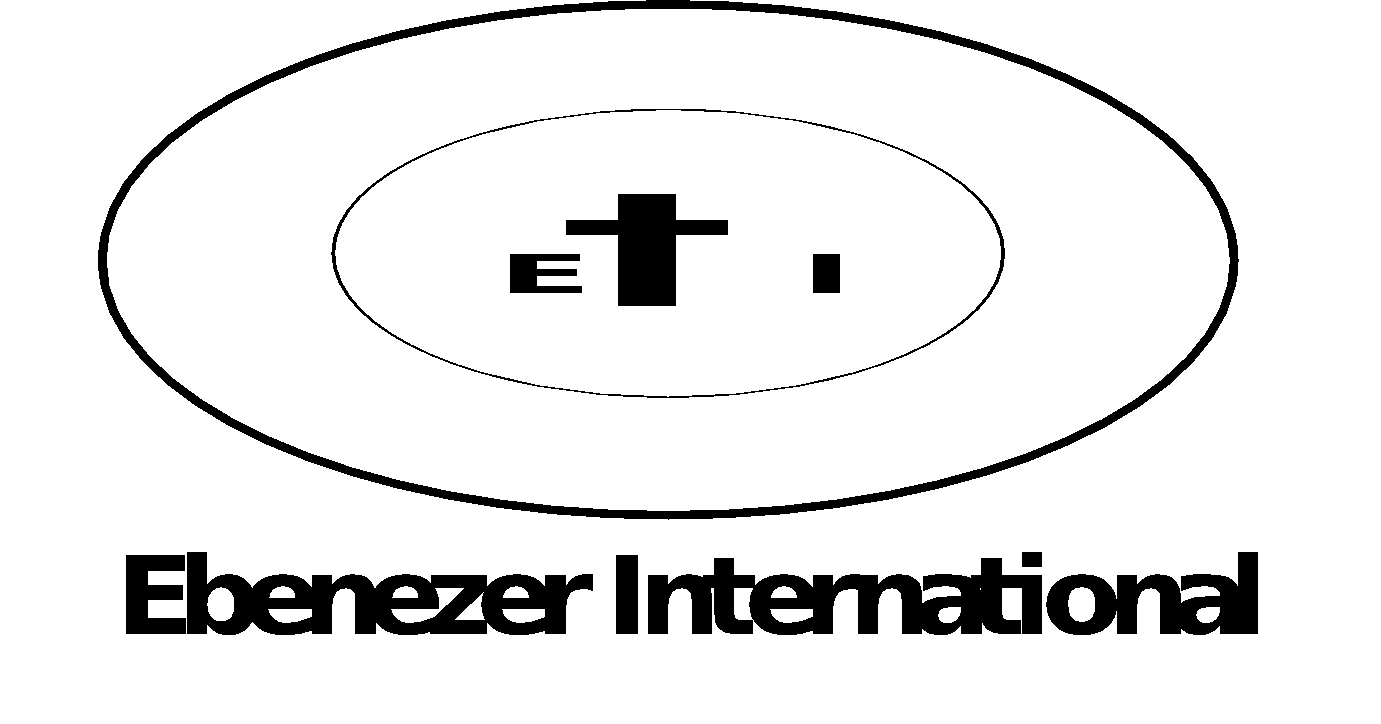 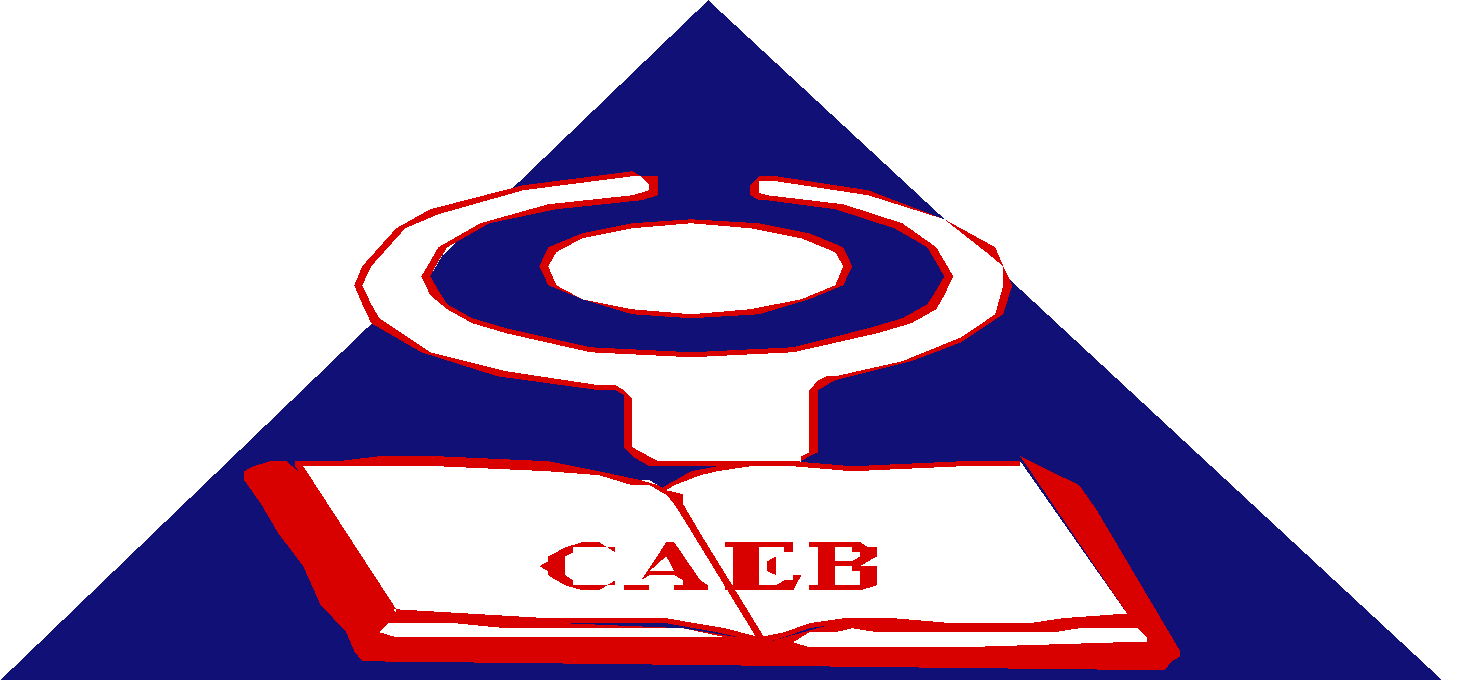 Les DSSR sont des droits humains universellement applicables, indivisibles et indéniables. Les DSSR sont fondés sur d'autres droits de l'homme - tels que le droit à la santé, le droit à la vie privée et le droit de ne pas subir de violence ni de discrimination
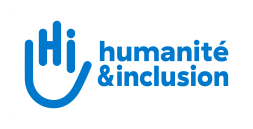 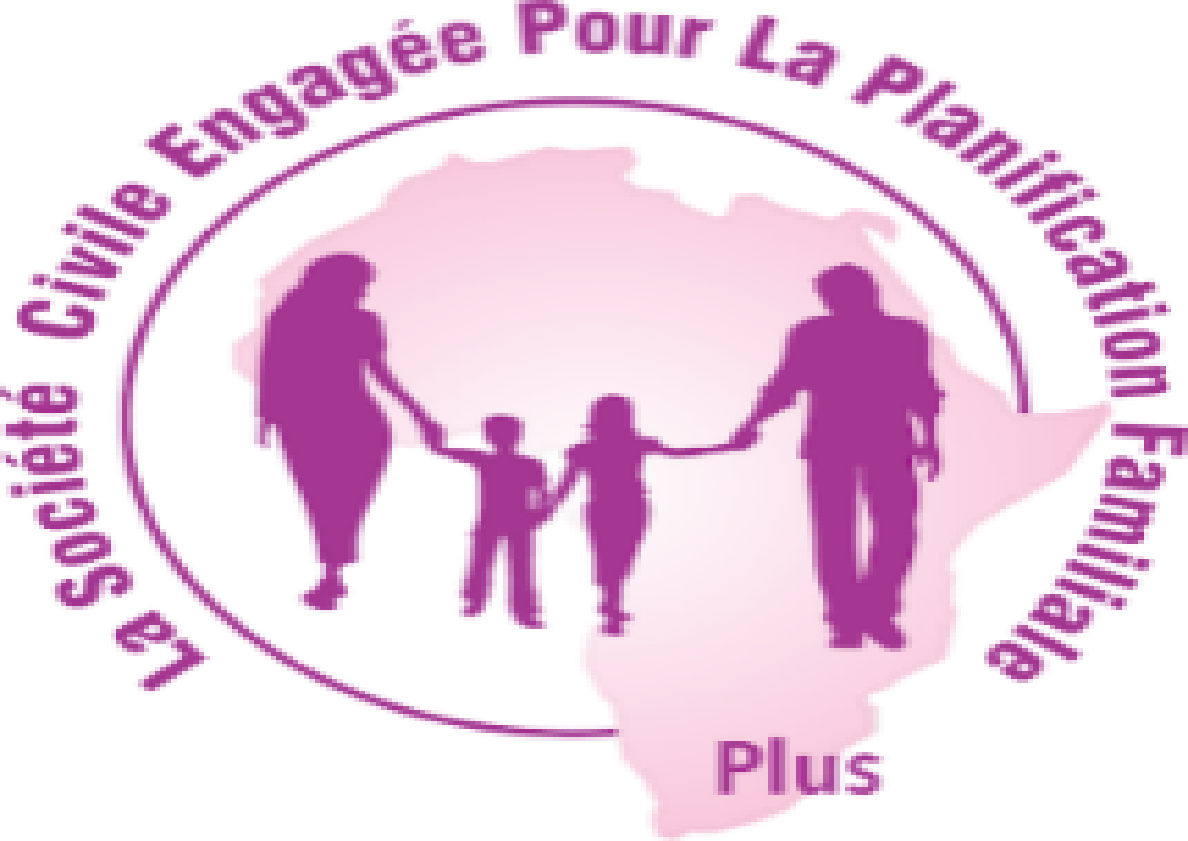 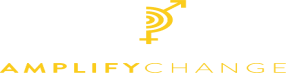 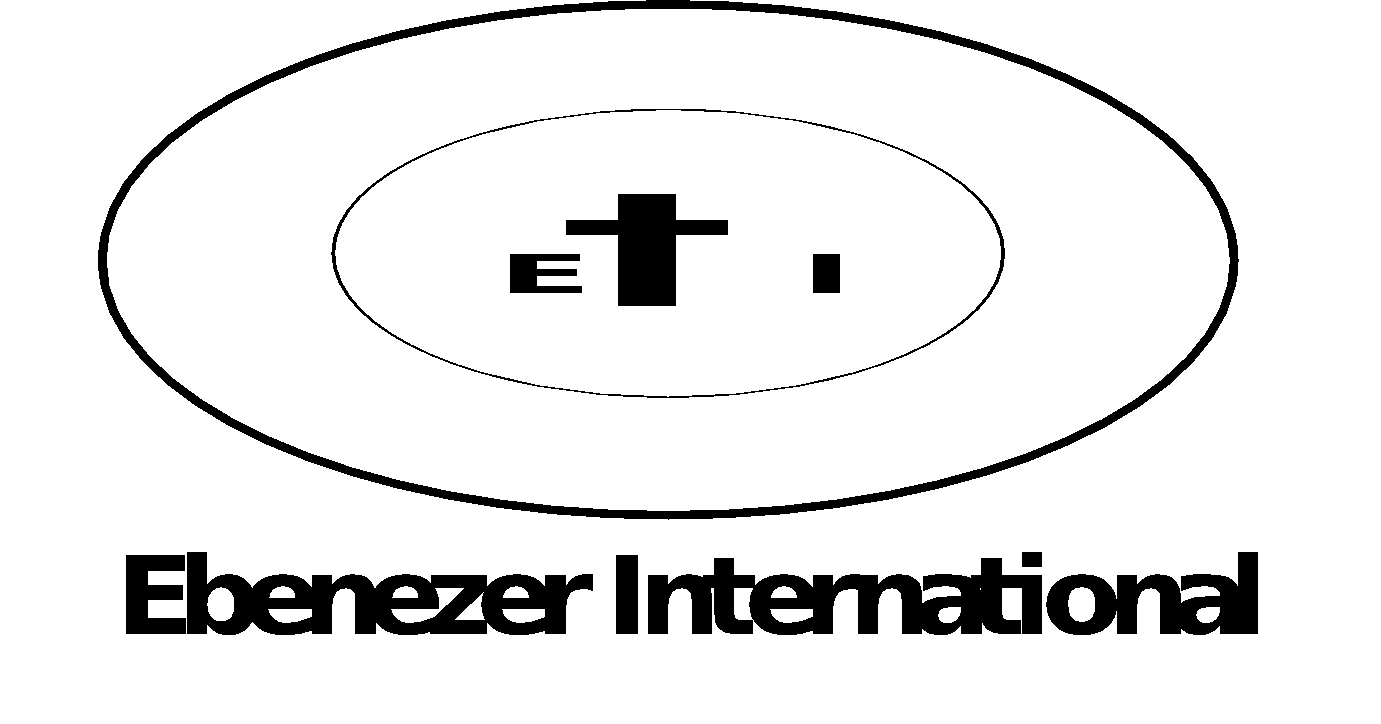 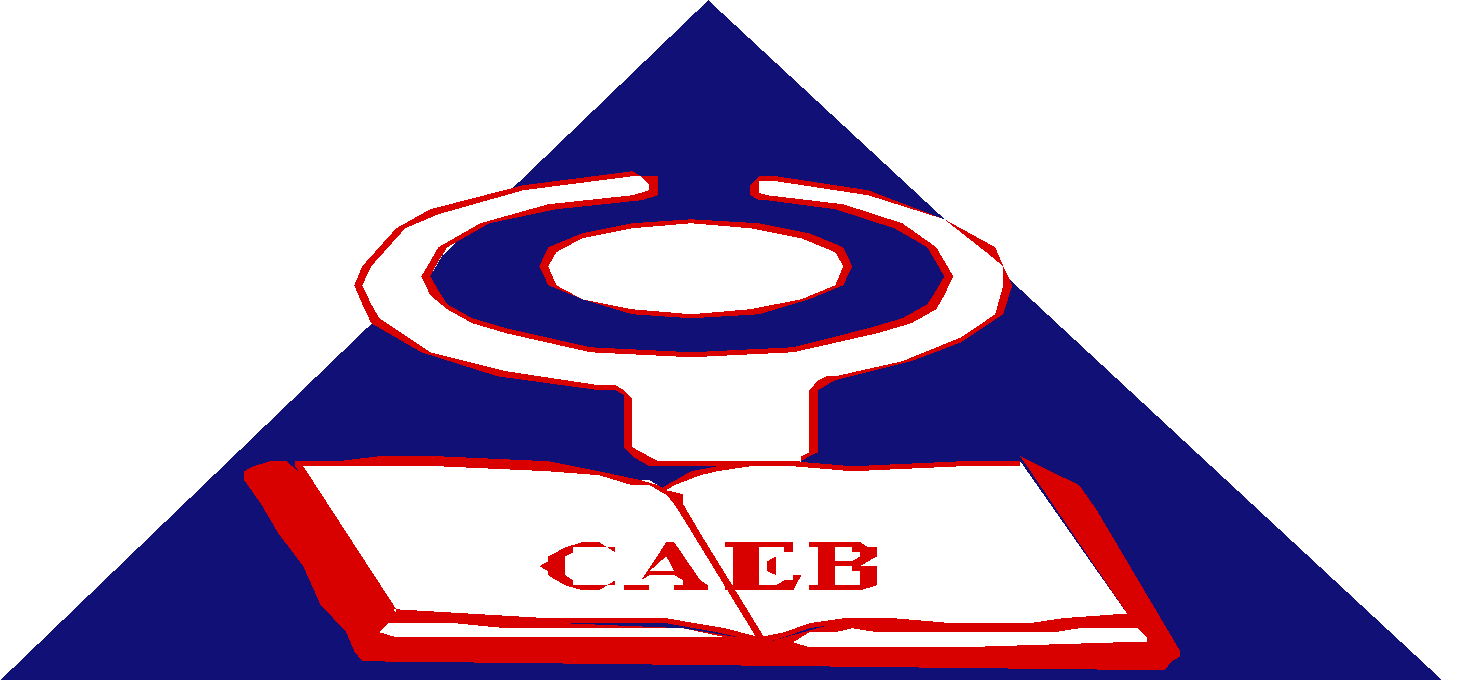 Quelques Droits des Personnes Vulnérables:
Droit à l'égalité ;
Droit à la participation ;
Droit à la vie et à ne pas être lésé dans ses droits ;
Droit à la vie privée ;
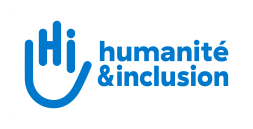 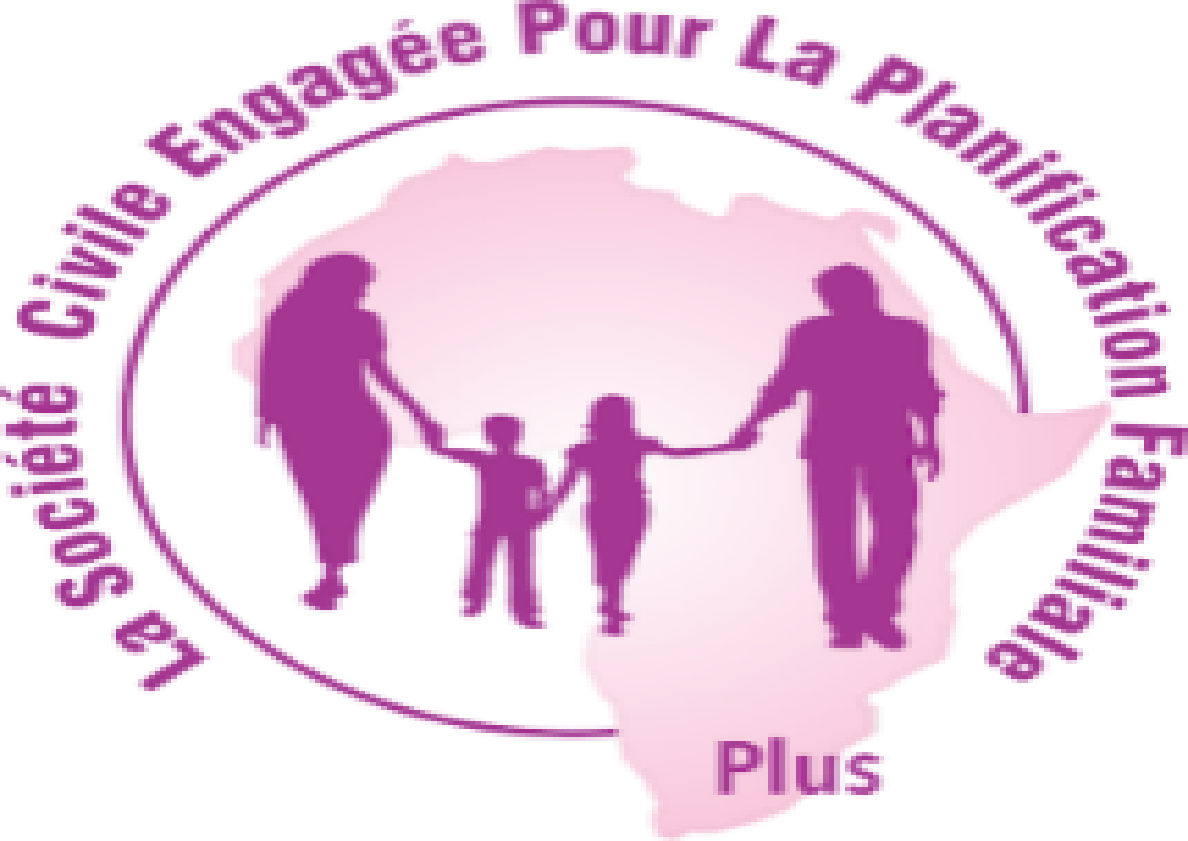 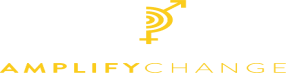 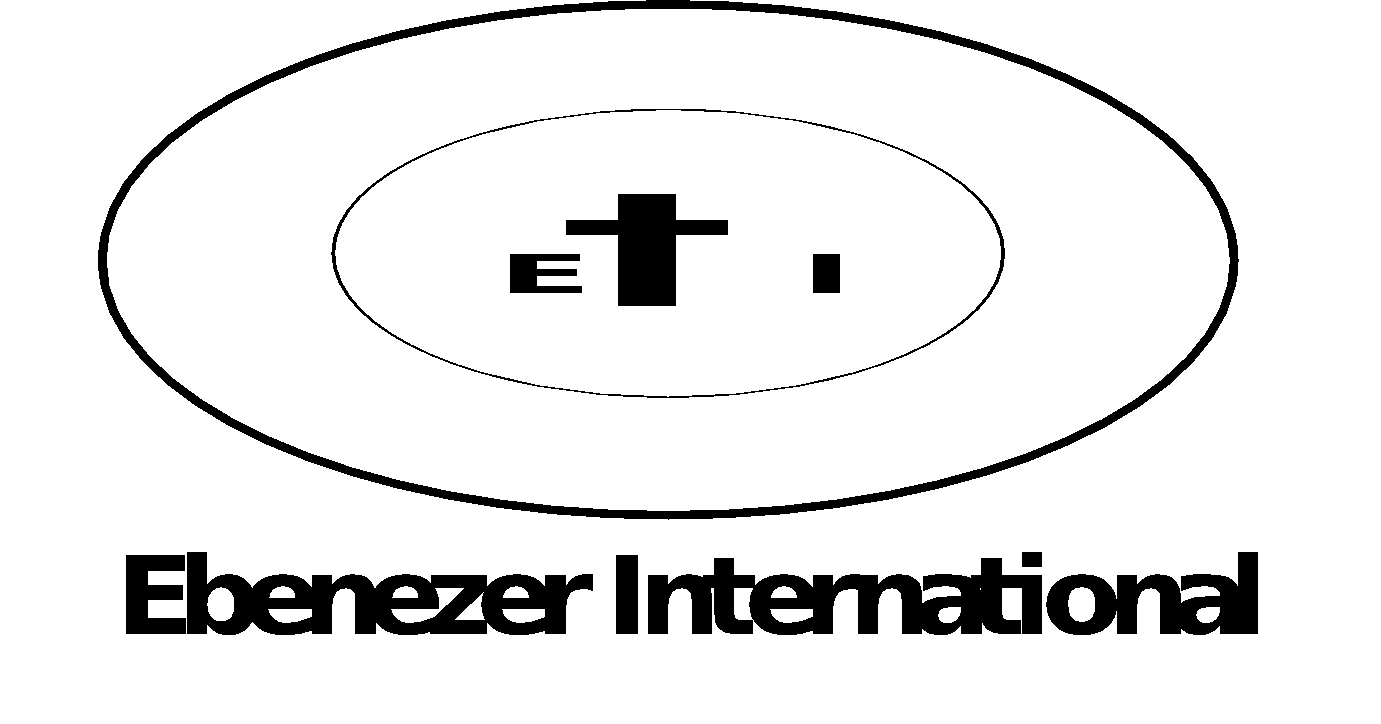 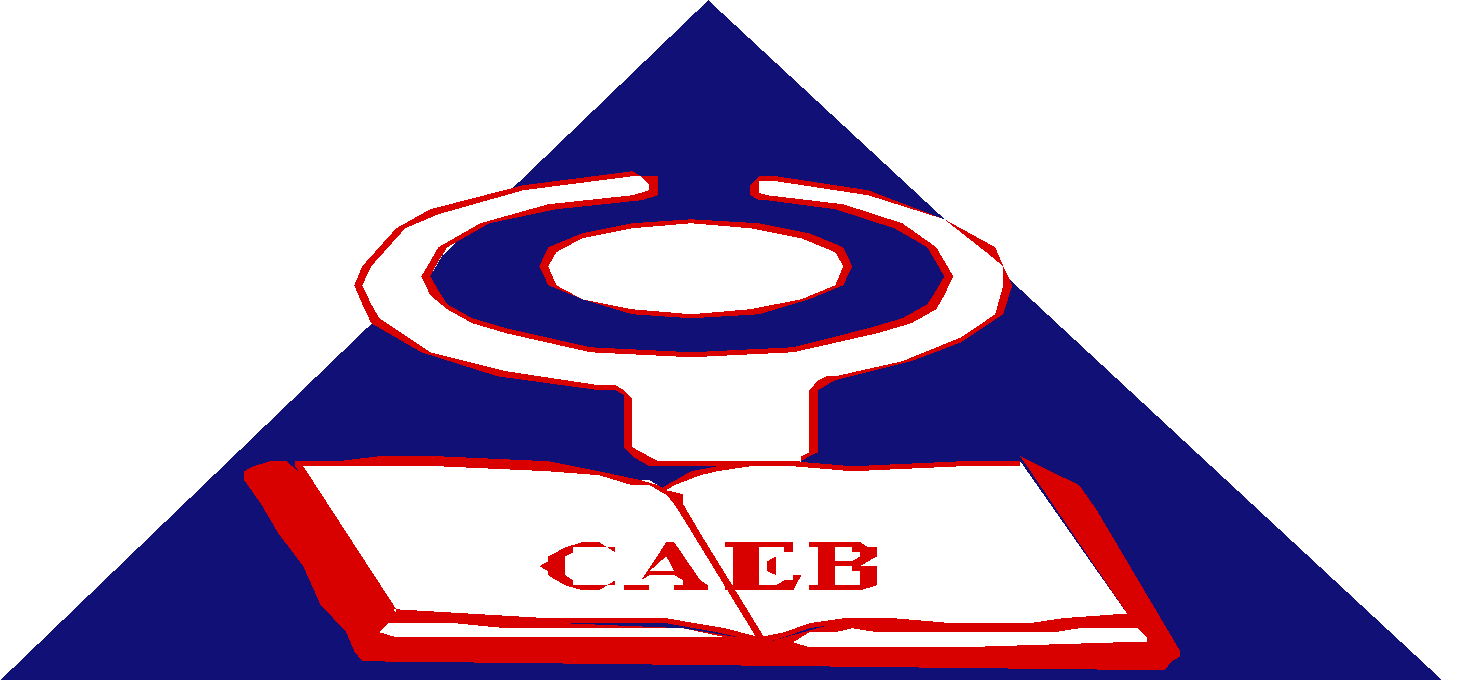 Quelques Droits des Personnes Vulnérables:
Droit à l'autonomie personnelle et à la reconnaissance de la loi ;
Droit de penser et de s’exprimer librement ;
Droit à la santé ;
Droit de savoir et d'apprendre ;
Droit de choisir ou non de se marier ou d'avoir des enfants ;
Droit de faire respecter ses droits.
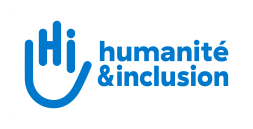 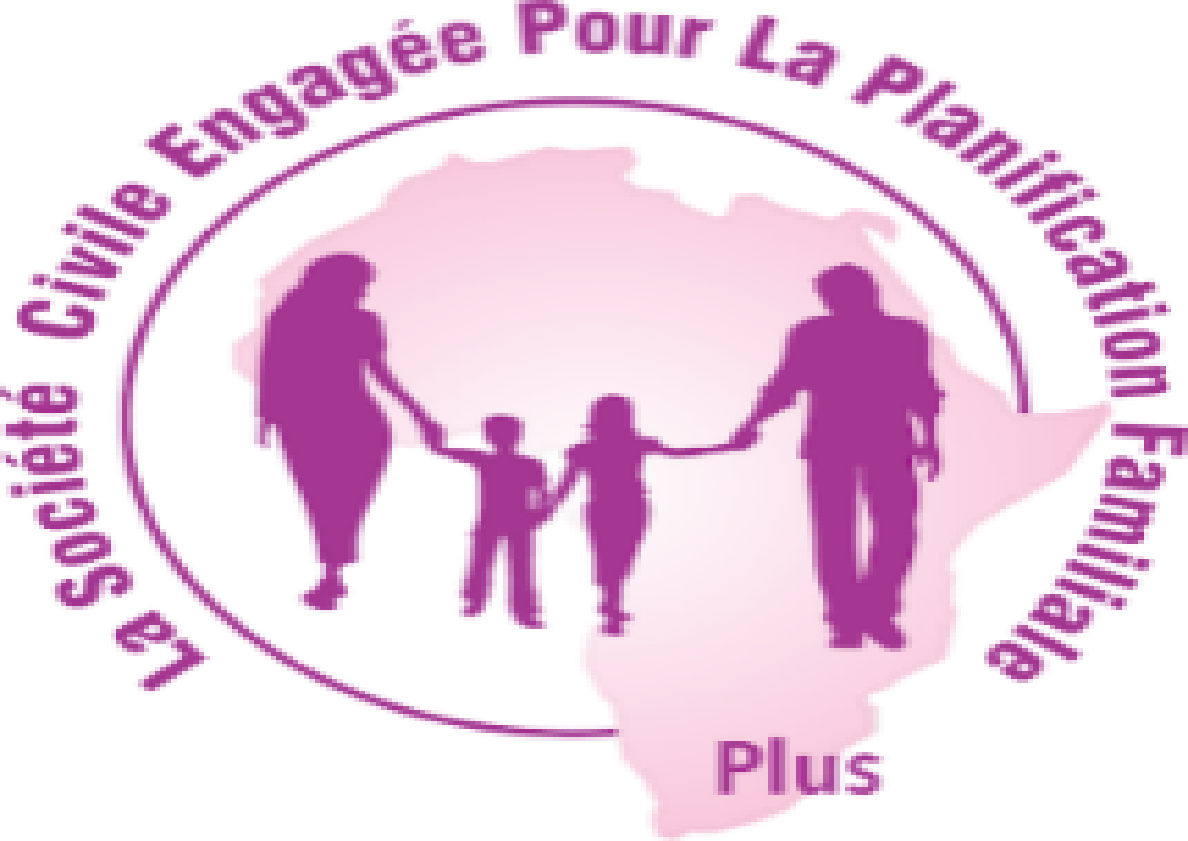 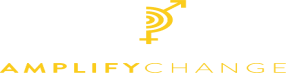 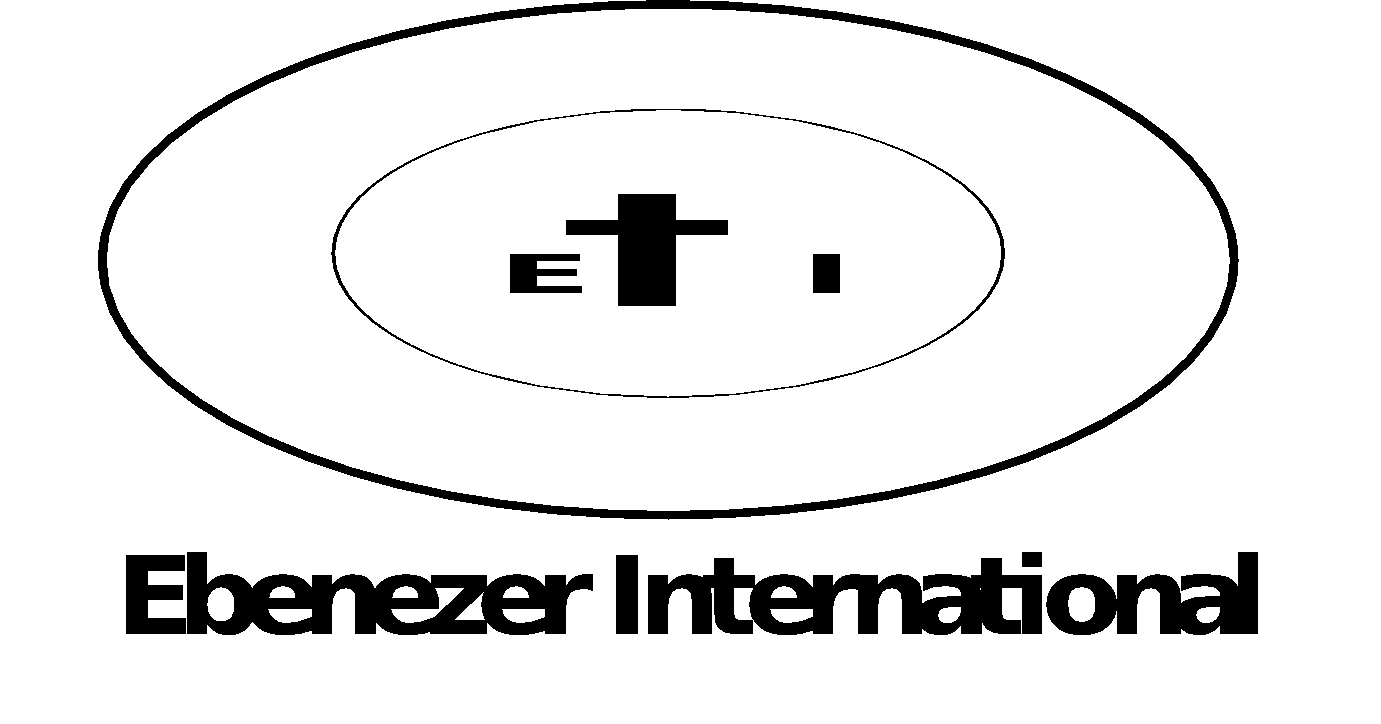 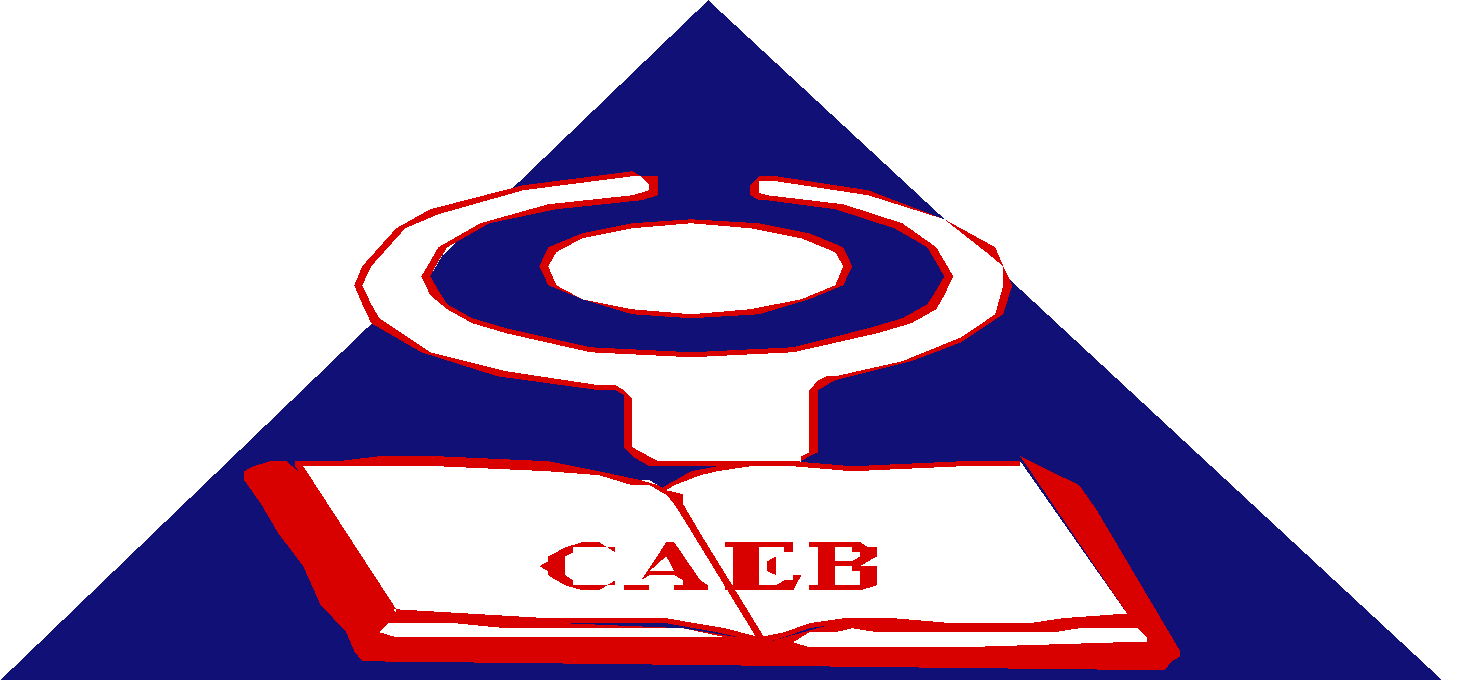 Les avantages de l’ABDH pour le secteur DSSR
offre un cadre pour traiter les problèmes de santé sexuel et reproductive des êtres humains les plus pauvres et les plus vulnérables ;

comprend la pauvreté non seulement comme une circonstance personnelle, mais aussi dans le contexte de la communauté, du gouvernement et de la société internationale ;
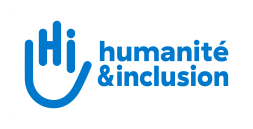 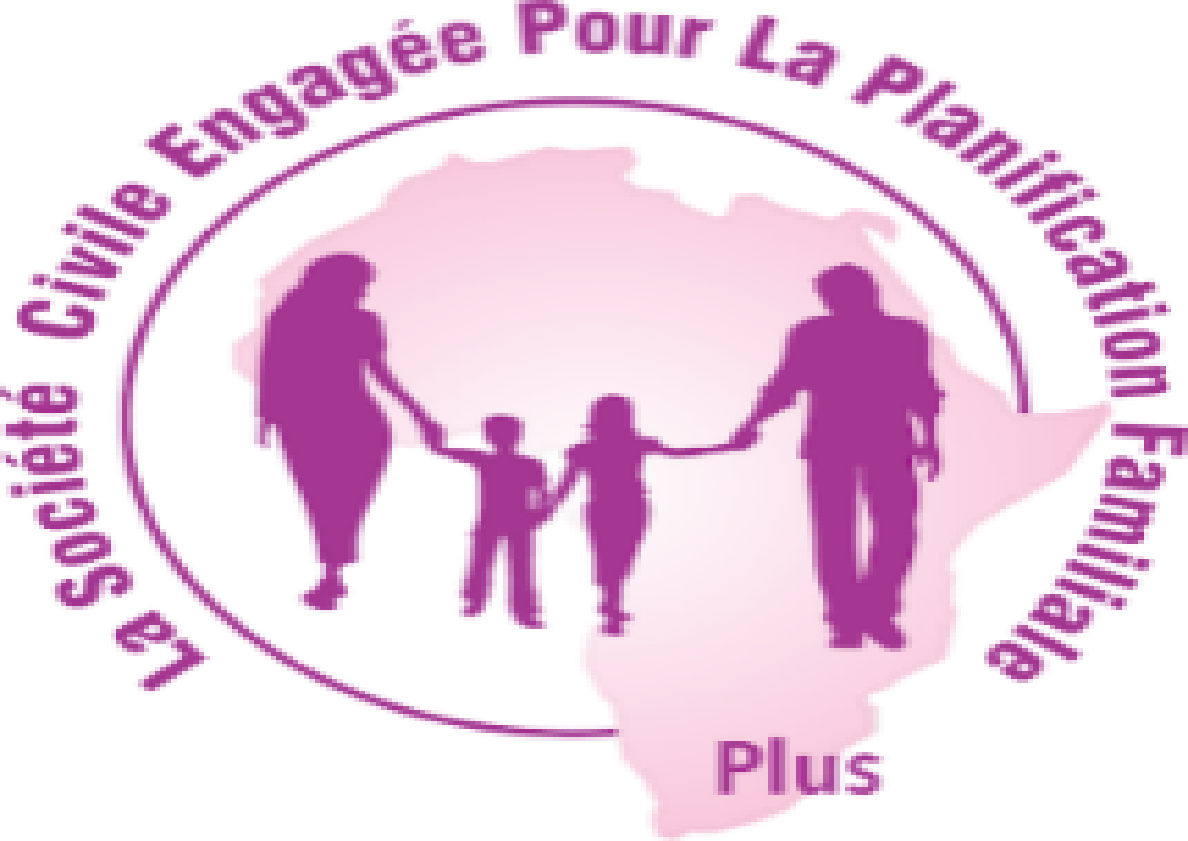 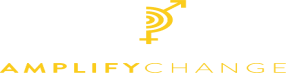 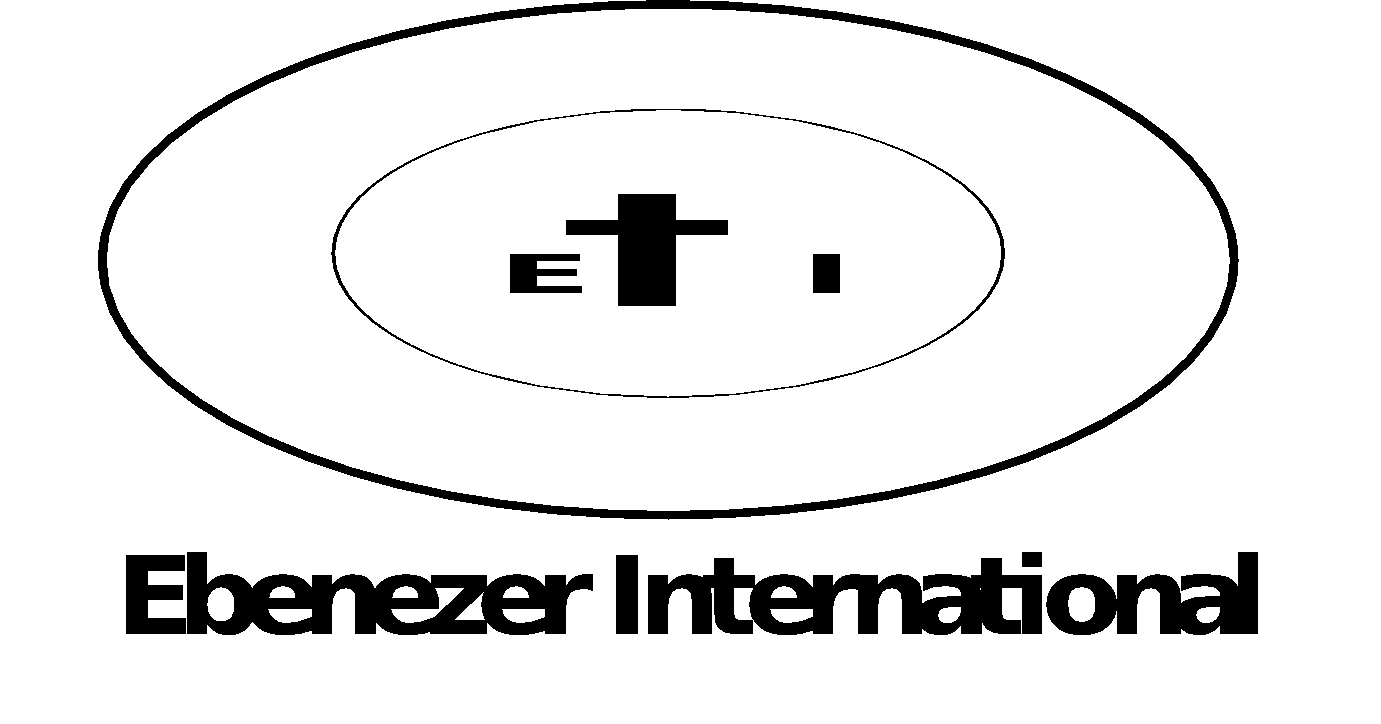 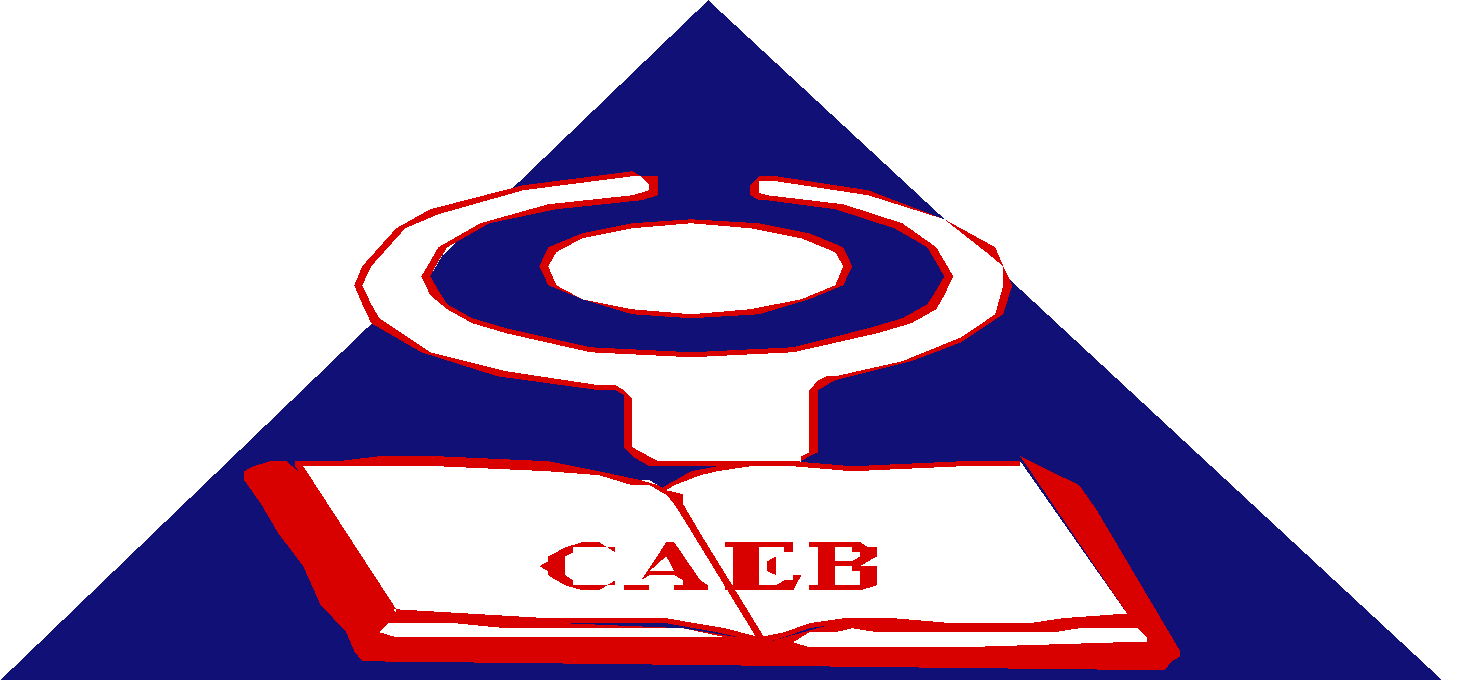 offre une meilleure concentration sur les causes profondes de la pauvreté en mettant l'accent sur la responsabilité des détenteurs d'obligations dans les réponses aux besoins des DSSR ;
offre une vision dynamique de la pauvreté en mettant l’accent sur les rapports de force et la politique à travers l’inclusion de toute la gamme des droits inaliénables et indivisibles ;
offre une légitimité à travers un cadre de développement commun et internationalement reconnu ;
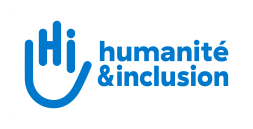 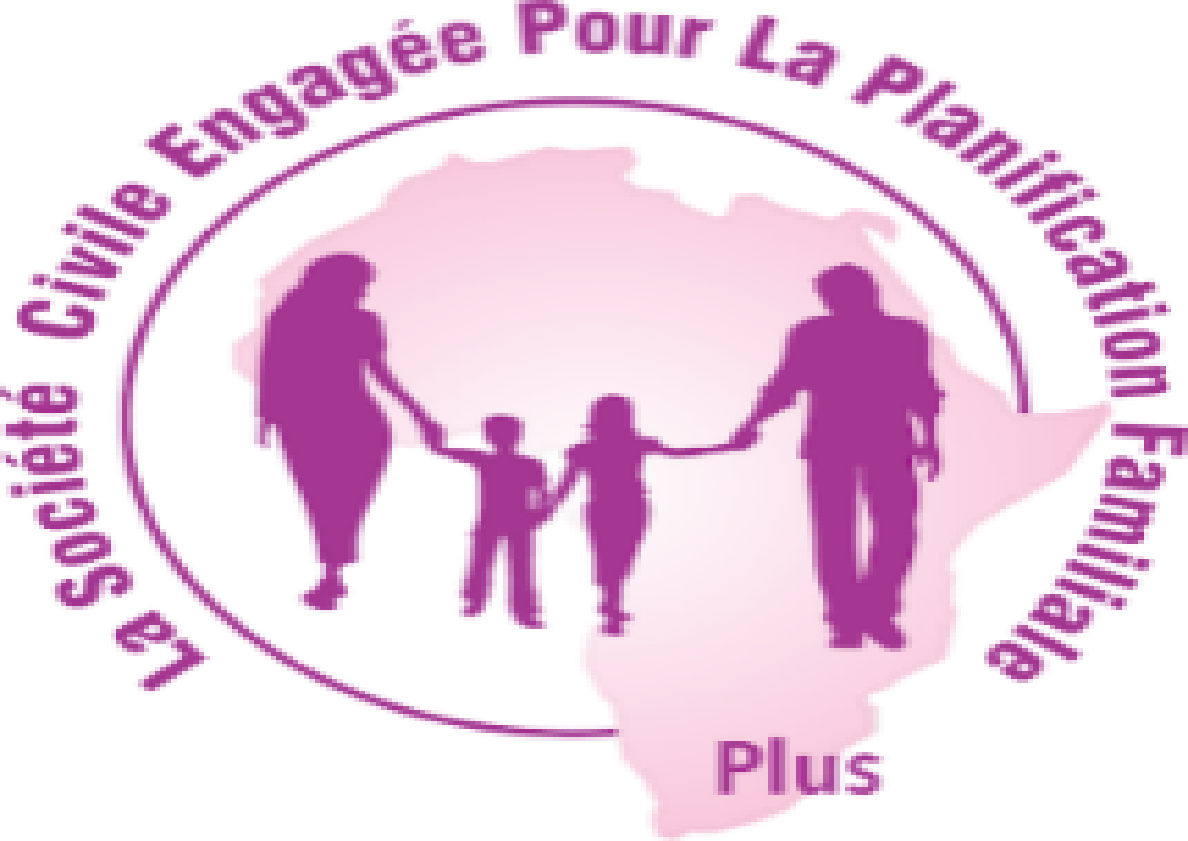 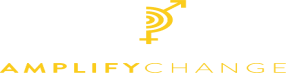 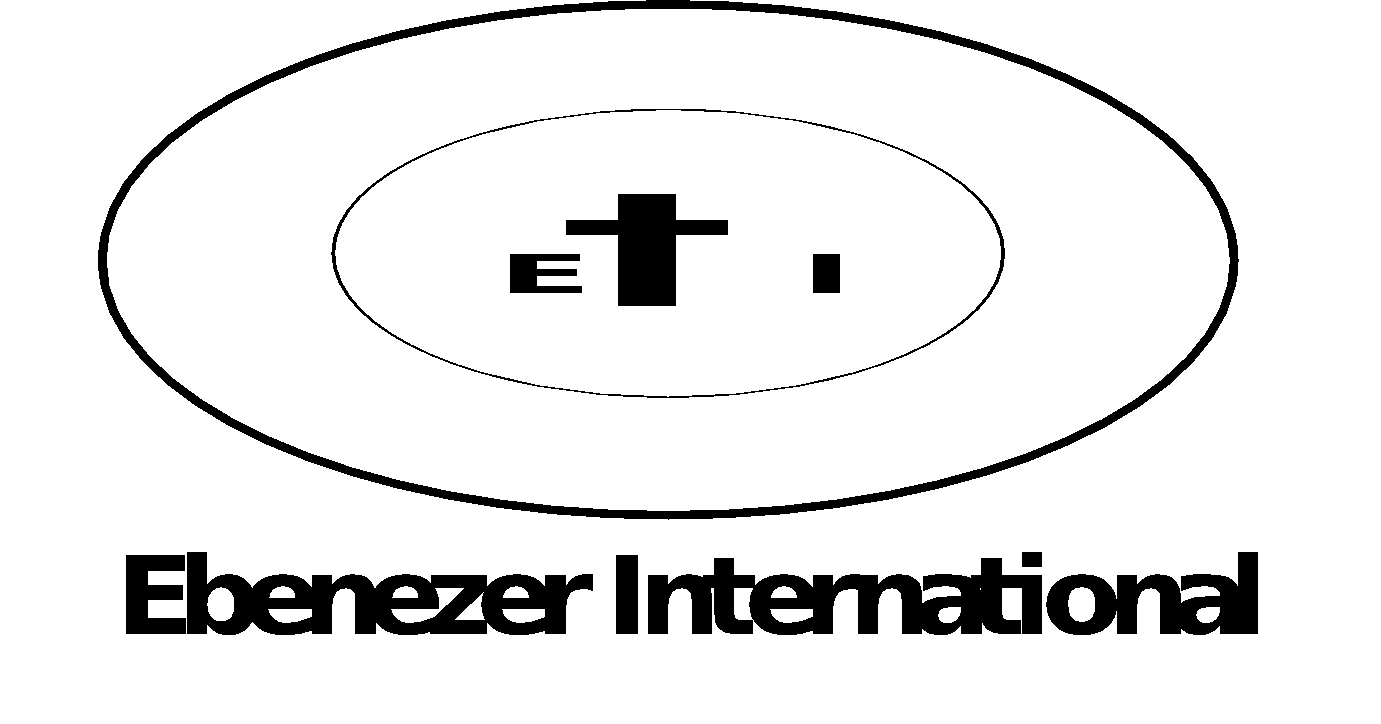 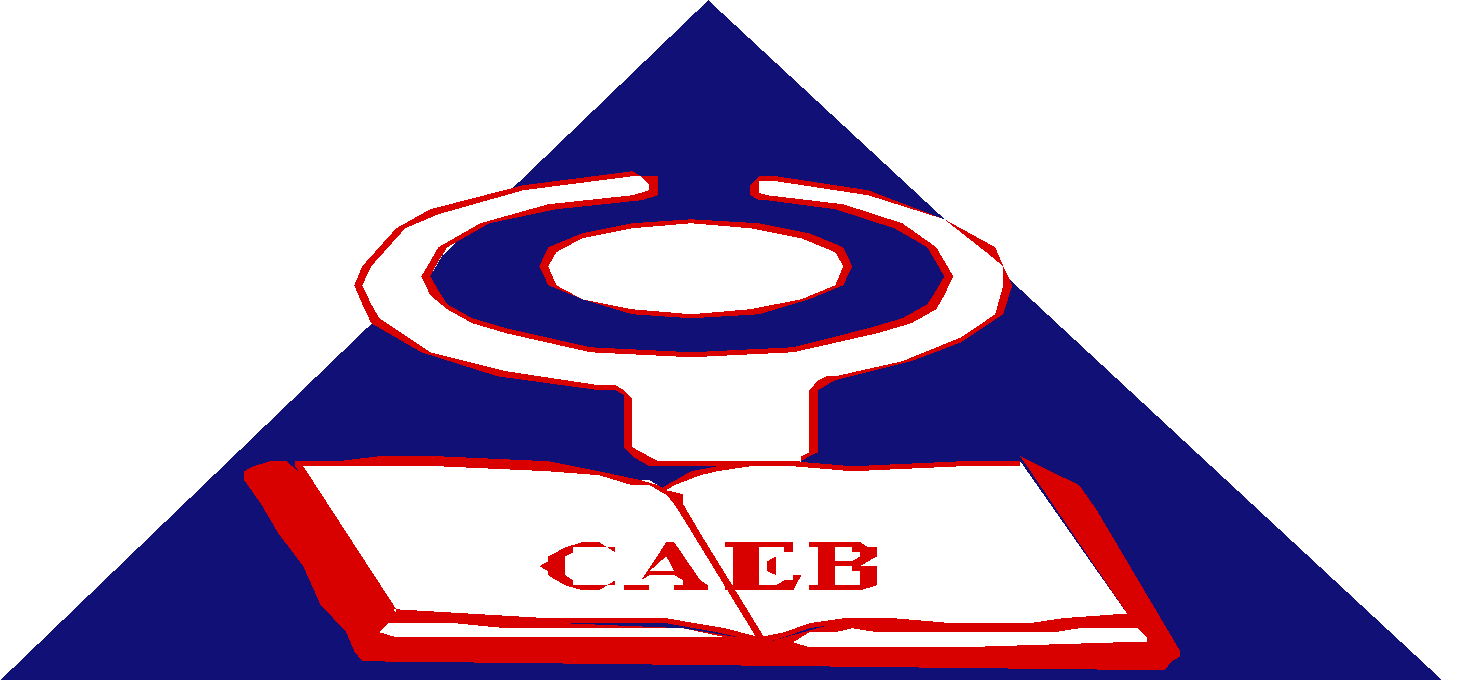 reconnaît et aide les États à s'acquitter de leurs obligations internationales envers leurs citoyens sans discrimination ;

renforce l’autonomisation en établissant des relations responsables entre les structures de l’État, les groupes sociaux et l’individu;

dispose d’un potentiel considérable pour apporter des changements positifs dans la vie des gens grâce à son action axée sur l’injustice, les inégalités, la discrimination, l’exploitation et le déni.
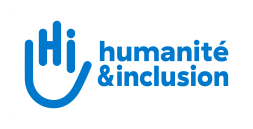 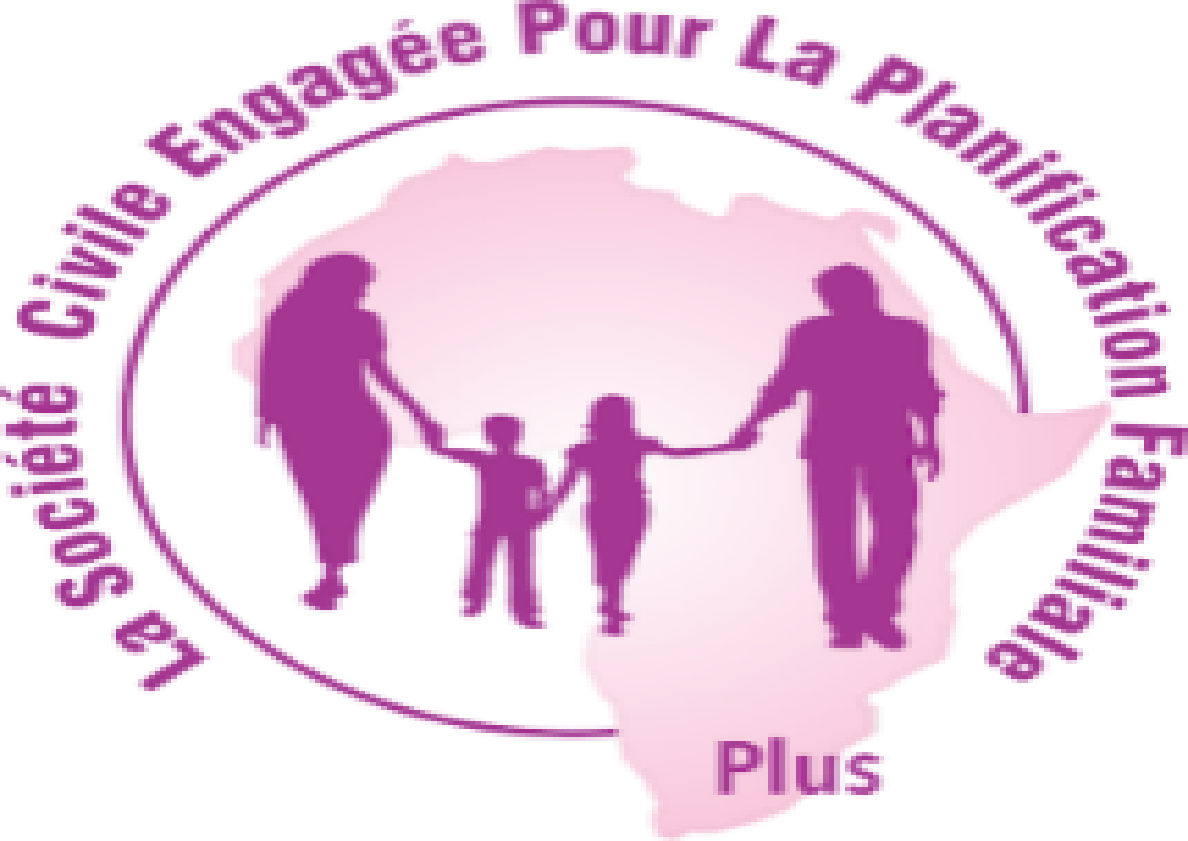 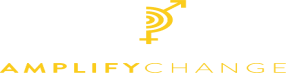 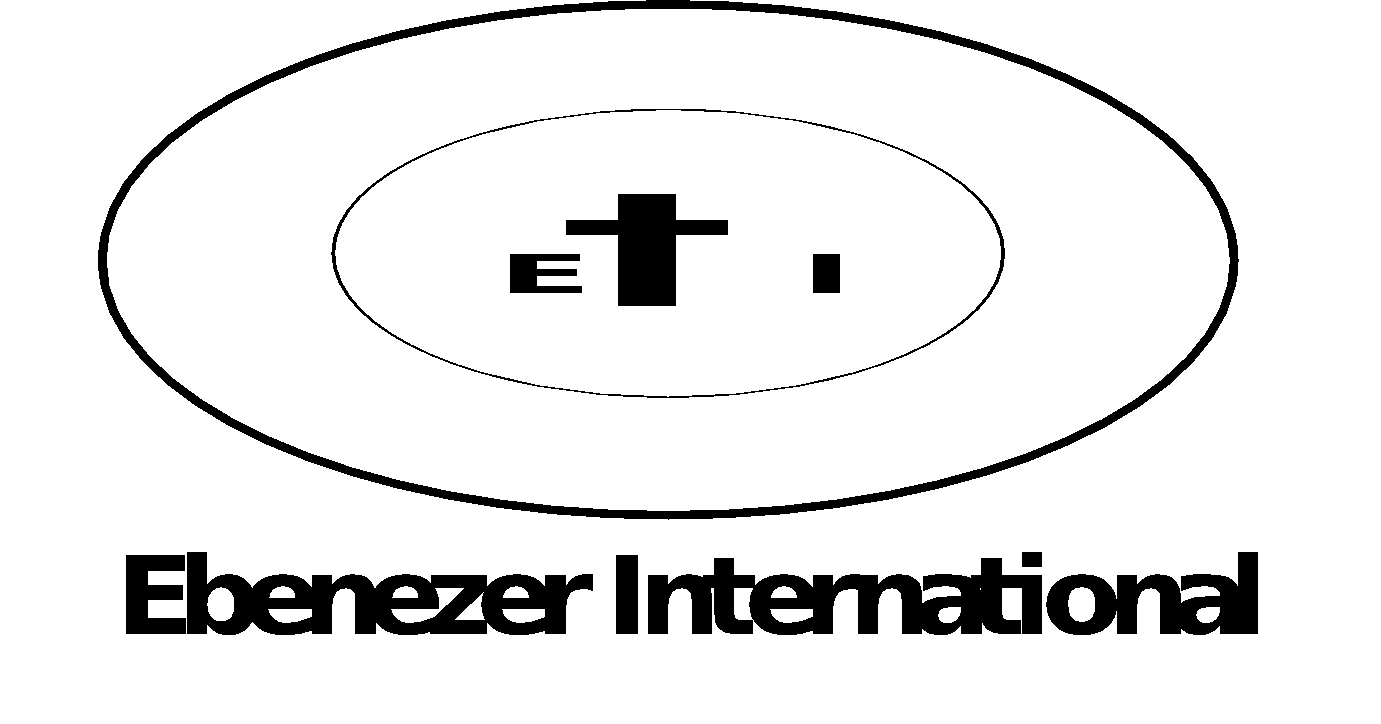 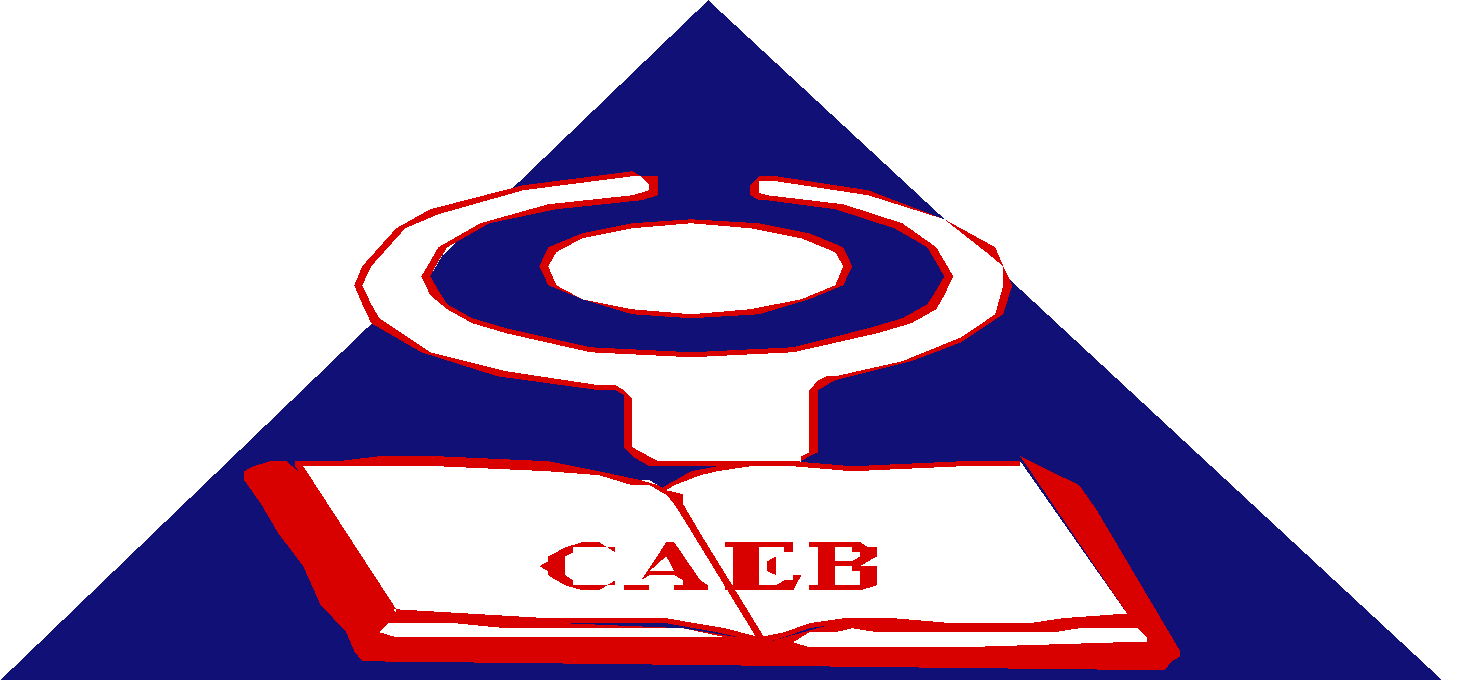 Merci et 
À Très bientôt…!